Appendix
Appendix                                                                                                                         1
Appendix
Networking basics
Protocol stack, layers, etc.
 Math basics
Modular arithmetic
Permutations
Probability
Linear algebra
Appendix                                                                                                                         2
Networking Basics
There are three kinds of death in this world.
There's heart death, there's brain death, and there's being off the network.
 Guy Almes
Appendix                                                                                                                         3
Network
Includes
Computers
Servers
Routers
Wireless devices
Etc.
Purpose is to transmit data
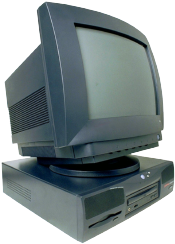 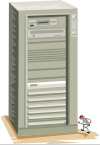 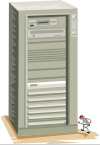 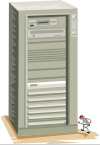 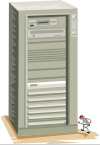 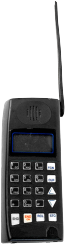 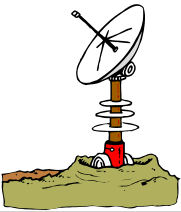 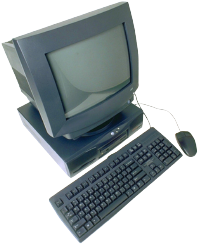 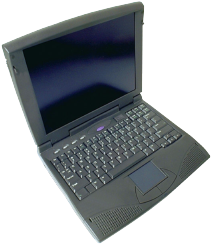 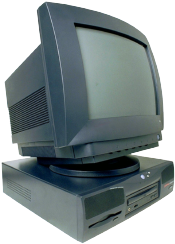 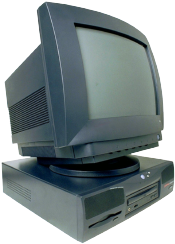 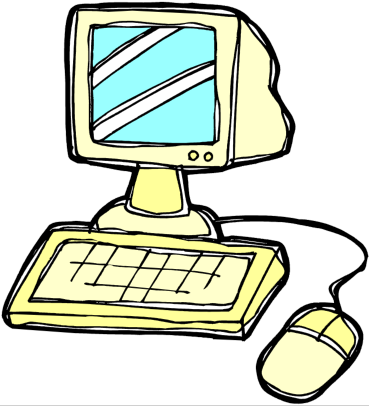 Appendix                                                                                                                         4
Network Edge
Network edge includes…
…Hosts
Computers
Laptops
Servers
Cell phones
Etc., etc.
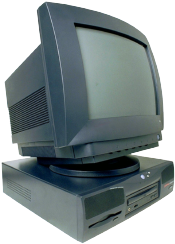 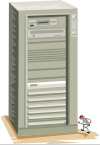 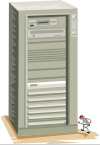 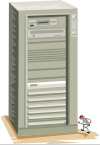 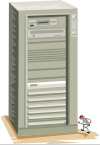 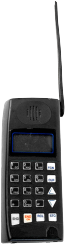 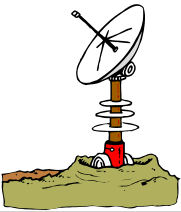 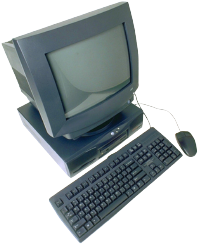 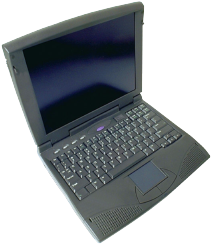 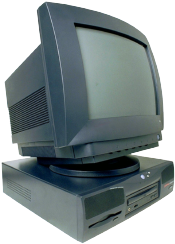 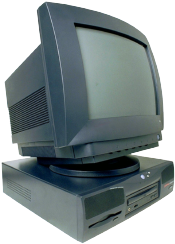 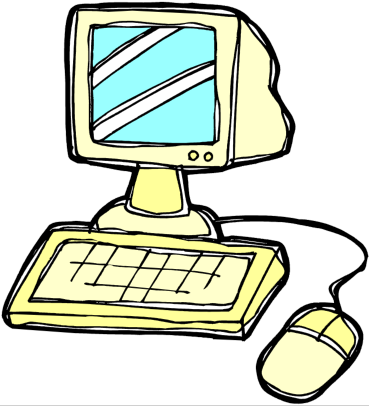 Appendix                                                                                                                         5
Network Core
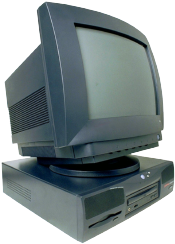 Network core consists of
Interconnected mesh of routers
Purpose is to move data from host to host
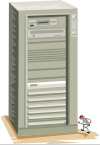 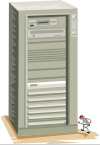 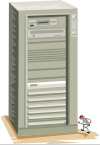 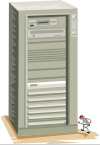 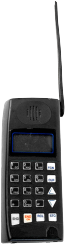 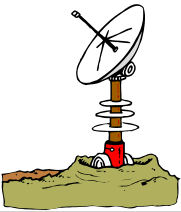 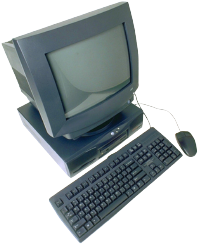 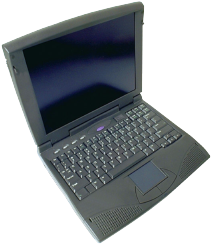 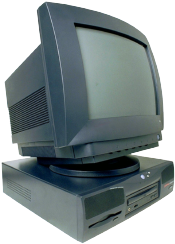 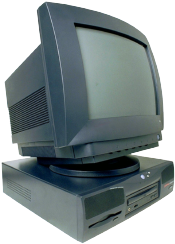 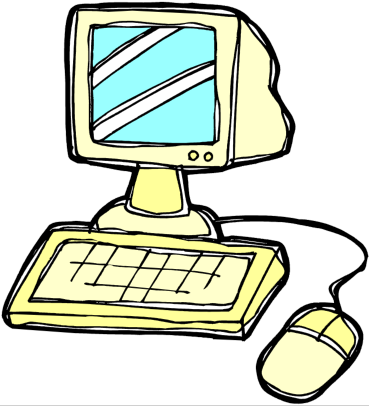 Appendix                                                                                                                         6
Packet Switched Network
Telephone network is/was circuit switched
For each call, a dedicated circuit established
Dedicated bandwidth
Modern data networks are packet switched
Data is chopped up into discrete packets
Packets are transmitted independently
No dedicated circuit is established
More efficient bandwidth usage
But more complex than circuit switched
Appendix                                                                                                                         7
Network Protocols
Study of networking focused on protocols
Networking protocols precisely specify “communication rules”
Details are given in RFCs
RFC is essentially an Internet standard
Stateless protocols do not “remember”
Stateful protocols do “remember”
Many security problems related to state
E.g., DoS is a problem with stateful protocols
Appendix                                                                                                                         8
application

transport

network

link

physical
Protocol Stack
Application layer protocols
HTTP, FTP, SMTP, etc.
Transport layer protocols
TCP, UDP
Network layer protocols
IP, routing protocols
Link layer protocols
Ethernet, PPP
Physical layer
user
space
OS
NIC
card
Appendix                                                                                                                         9
Layering in Action
router
data
data
application
transport
network
link
physical
application
transport
network
link
physical
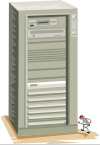 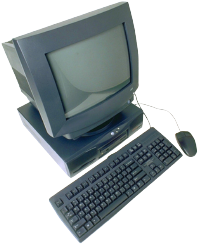 network
link
physical
host
host
At source, data goes “down” the protocol stack
Each router processes packet “up” to network layer
That’s where routing info lives
Router then passes packet down the protocol stack
Destination processes packet up to application layer
That’s where the application data lives
Appendix                                                                                                                         10
application

transport

network

link

physical
Encapsulation
data X
X = application data at source
As X goes down protocol stack, each layer adds header information:
Application layer: (H, X)
Transport layer: (H, (H, X))
Network layer: (H, (H, (H, X)))
Link layer: (H, (H, (H, (H, X))))
Header has info required by layer
Note that app data is on the “inside”
packet 
(H,(H,(H,(H,X))))
Appendix                                                                                                                         11
Application Layer
Applications
For example, Web browsing, email, P2P, etc.
Applications run on hosts
To hosts, network details should be transparent
Application layer protocols
HTTP, SMTP, IMAP, Gnutella, etc., etc.
Protocol is only one part of an application
For example, HTTP only a part of web browsing
Appendix                                                                                                                         12
Client-Server Model
Client 
“speaks first”
Server 
responds to client’s request
Hosts are clients or servers
Example: Web browsing
You are the client (request web page)
Web server is the server
Appendix                                                                                                                         13
Peer-to-Peer Paradigm
Hosts act as clients and servers
For example, when sharing music
You are client when requesting a file
You are a server when someone downloads a file from you
In P2P, how does client find server?
Many different P2P models for this
Appendix                                                                                                                         14
HTTP Example
HTTP request
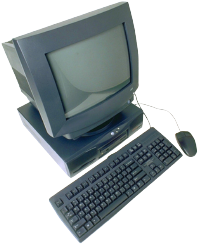 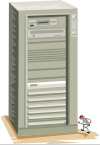 HTTP response
HTTP  HyperText Transfer Protocol
Client (you) requests a web page
Server responds to your request
Appendix                                                                                                                         15
Web Cookies
cookie
initial
session
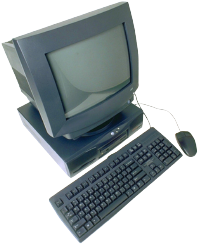 HTTP request
HTTP response, cookie
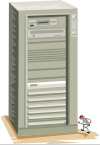 Cookie
database
HTTP request, cookie
cookie
HTTP response
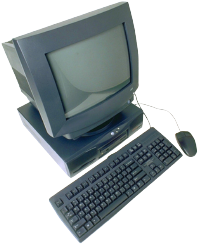 later
session
HTTP is stateless  cookies used to add state
Initially, cookie sent from server to browser
Browser manages cookie, sends it to server
Server uses cookie database to “remember” you
Appendix                                                                                                                         16
Web Cookies
Web cookies used for…
Shopping carts, recommendations, etc.
A very (very) weak form of authentication
Privacy concerns
Web site can learn a lot about you
Multiple web sites could learn even more
Appendix                                                                                                                         17
SMTP
SMTP used to deliver email from sender to recipient’s mail server
Then POP3, IMAP or HTTP (Web mail) used to get messages from server
As with many application protocols, SMTP commands are human readable
Recipient
Sender
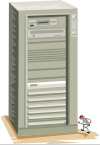 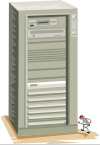 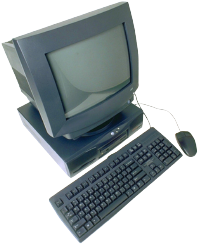 SMTP
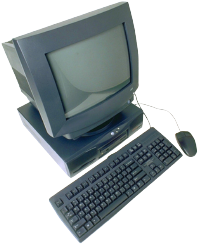 SMTP
POP3
Appendix                                                                                                                         18
Spoofed email with SMTP
User types the red lines:

> telnet eniac.cs.sjsu.edu 25
220 eniac.sjsu.edu 
HELO ca.gov 
250  Hello ca.gov, pleased to meet you 
MAIL FROM: <arnold@ca.gov> 
250 arnold@ca.gov... Sender ok 
RCPT TO: <stamp@cs.sjsu.edu> 
250 stamp@cs.sjsu.edu ... Recipient ok 
DATA 
354 Enter mail, end with "." on a line by itself 
It is my pleasure to inform you that you 
are terminated
 . 
250 Message accepted for delivery 
QUIT 
221 eniac.sjsu.edu closing connection
Appendix                                                                                                                         19
Application Layer
DNS  Domain Name Service
Convert human-friendly names such as www.google.com into 32-bit IP address
A distributed hierarchical database
Only 13 “root” DNS server clusters
Essentially, a single point of failure for Internet
Attacks on root servers have succeeded…
…but, attacks did not last long enough (yet)
Appendix                                                                                                                         20
Transport Layer
The network layer offers unreliable, “best effort” delivery of packets
Any improved service must be provided by the hosts
Transport layer: 2 protocols of interest
TCP  more service, more overhead
UDP  less service, less overhead
TCP and UDP run on hosts, not routers
Appendix                                                                                                                         21
TCP
TCP assures that packets…
Arrive at destination
Are processed in order
Are not sent too fast for receiver: flow control
TCP also attempts to provide…
Network-wide congestion control
TCP is connection-oriented
TCP contacts server before sending data
Orderly setup and take down of “connection”
But no true connection, only logical “connection”
Appendix                                                                                                                         22
TCP Header
bits
0
8
16
24
31
Source Port
Destination Port
Sequence Number
Acknowledgement Number
Offset
reserved
Window
U
A
P
R
S
F
Checksum
Urgent Pointer
Options
Padding
Data (variable length)
Source and destination port
Sequence number
Flags (ACK, SYN, RST, etc.)
Header usually 20 bytes (if no options)
Appendix                                                                                                                         23
TCP Three-Way Handshake
SYN request
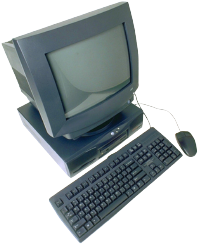 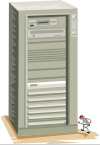 SYN-ACK
ACK (and data)
SYN  synchronization requested
SYN-ACK  acknowledge SYN request
ACK  acknowledge SYN-ACK (send data)
Then TCP “connection” established
Connection terminated by FIN or RST
Appendix                                                                                                                         24
Denial of Service Attack
The TCP 3-way handshake makes denial of service (DoS) attacks possible
Whenever SYN packet is received, server remembers this “half-open” connection
Remembering consumes resources
Too many half-open connections and server’s resources will be exhausted, and then…
…server can’t respond to legitimate connections
This occurs because TCP is stateful
Appendix                                                                                                                         25
UDP
UDP is minimalist, “no frills” service
No assurance that packets arrive
No assurance packets are in order, etc., etc.
Why does UDP exist?
More efficient (header only 8 bytes)
No flow control to slow down sender
No congestion control to slow down sender
If packets sent too fast, will be dropped
Either at intermediate router or at destination
But in some apps this may be OK (audio/video)
Appendix                                                                                                                         26
Network Layer
Core of network/Internet
Interconnected mesh of routers 
Purpose of network layer
Route packets through this mesh
Network layer protocol of interest is IP
Follows a best effort approach
IP runs in every host and every router
Routers also run routing protocols
Used to determine the path to send packets
Routing protocols: RIP, OSPF, BGP, …
Appendix                                                                                                                         27
IP Addresses
IP address is 32 bits
Every host has an IP address
Big problem  Not enough IP addresses!
Lots of tricks used to extend address space
IP addresses given in dotted decimal notation
For example: 195.72.180.27
Each number is between 0 and 255
Usually, a host’s IP address can change
Appendix                                                                                                                         28
Socket
Each host has a 32 bit IP address
But, many processes can run on one host
E.g., you can browse web, send email at same time
How to distinguish processes on a host?
Each process has a 16 bit port number
Numbers below 1024 are “well-known” ports (HTTP is port 80, POP3 is port 110, etc.)
Port numbers above 1024 are dynamic (as needed)
IP address + port number = socket
Socket uniquely identifies process, Internet-wide
Appendix                                                                                                                         29
Network Address Translation
Network Address Translation (NAT)
Trick to extend IP address space
Use one IP address (different port numbers) for multiple hosts
“Translates” outside IP address (based on port number) to inside IP address
Appendix                                                                                                                         30
NAT-less Example
source 11.0.0.1:1025
destination 12.0.0.1:80
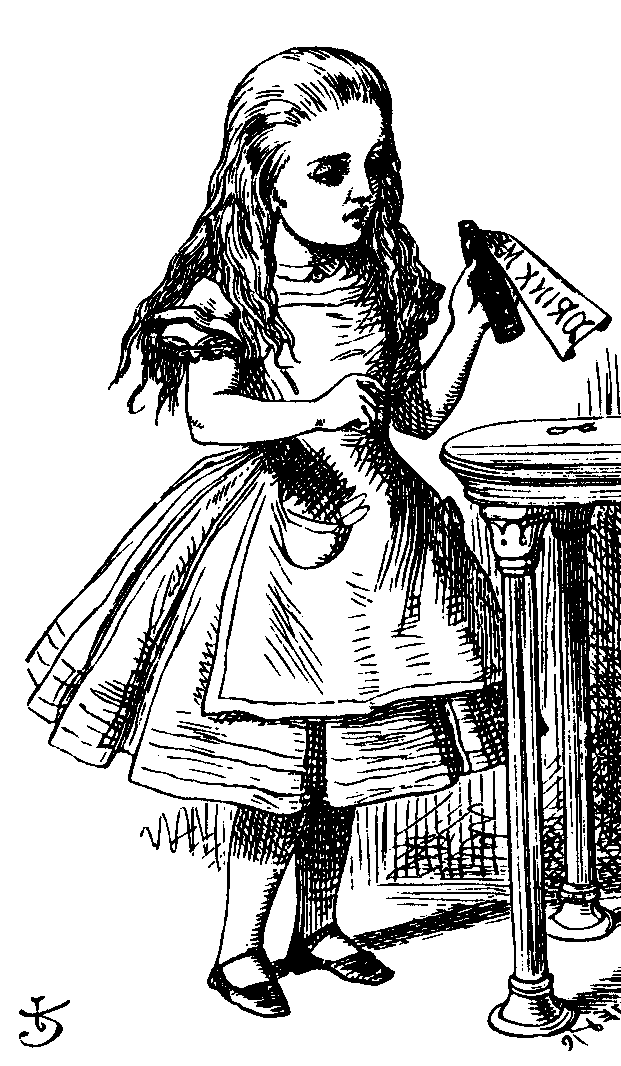 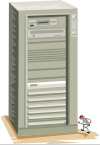 source 12.0.0.1:80
destination 11.0.0.1:1025
Web 
server
Alice
IP: 12.0.0.1
Port: 80
IP: 11.0.0.1
Port: 1025
Appendix                                                                                                                         31
NAT Table
4000  10.0.0.1:1025
NAT Example
src 11.0.0.1:4000
dest 12.0.0.1:80
src 10.0.0.1:1025
dest 12.0.0.1:80
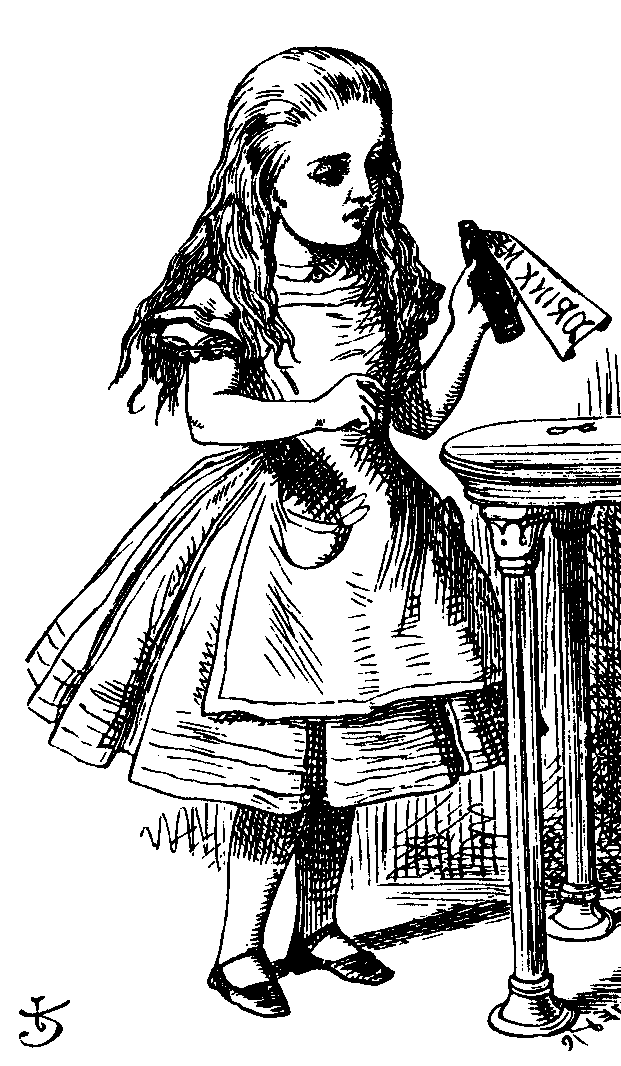 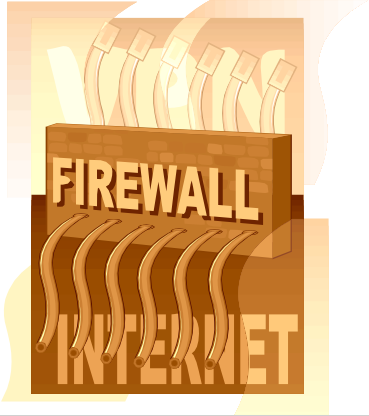 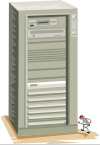 src 12.0.0.1:80
dest 11.0.0.1:4000
src 12.0.0.1:80
dest 10.0.0.1:1025
Web 
server
Firewall
Alice
IP: 11.0.0.1
IP: 12.0.0.1
IP: 10.0.0.1
Appendix                                                                                                                         32
NAT: The Last Word
Advantage(s)?
Extends IP address space
One (or a few) IP address(es) can be shared by many users
Disadvantage(s)?
End-to-end security is more difficult
Might make IPSec less effective (IPSec discussed in Chapter 10)
Appendix                                                                                                                         33
IP Header
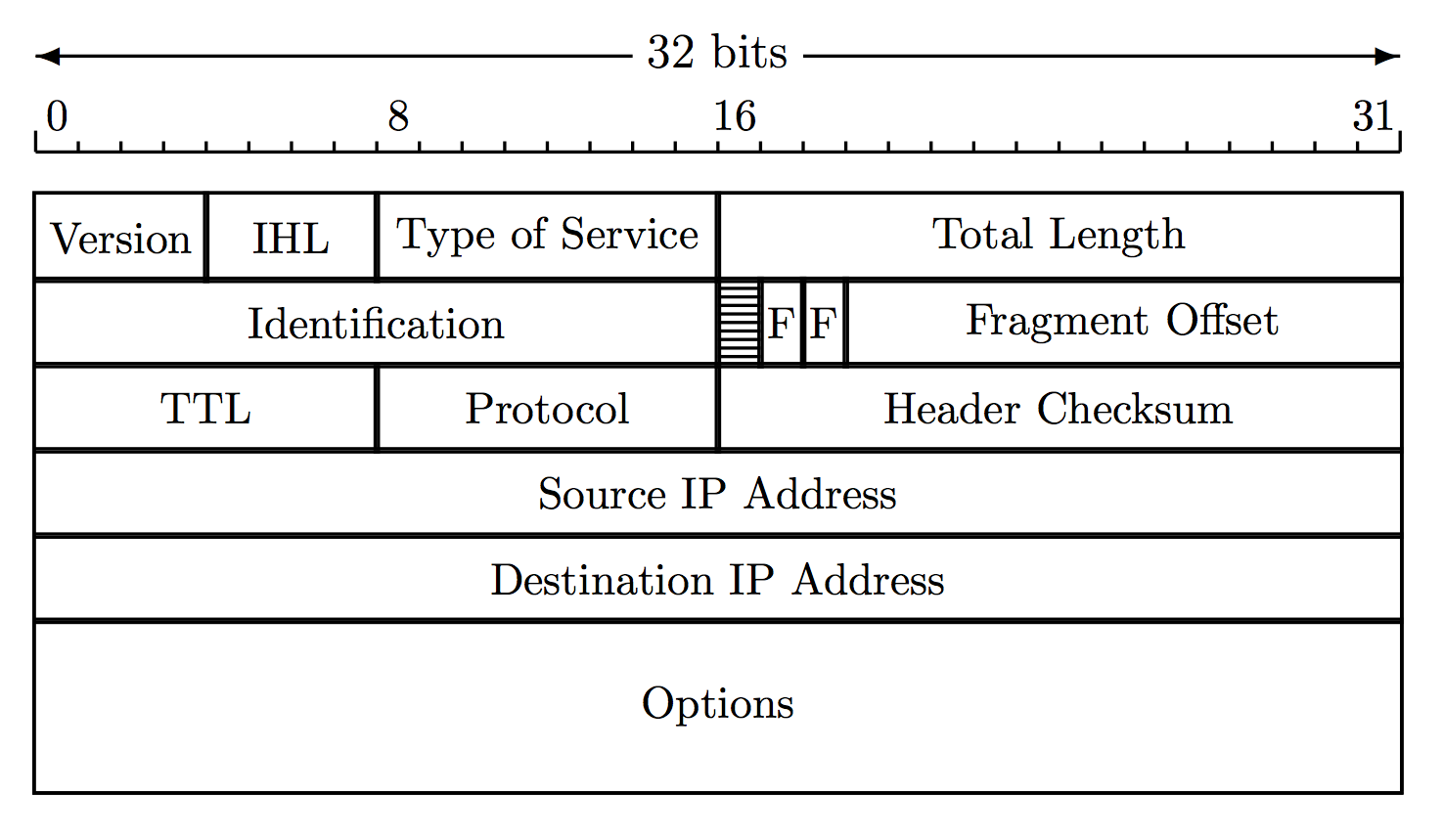 IP header has necessary info for routers
E.g., source and destination IP addresses
Time to live (TTL) limits number of “hops”
So packets can’t circulate forever
Fragmentation information (see next slide)
Appendix                                                                                                                         34
IP Fragmentation
fragmented
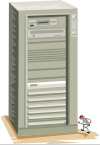 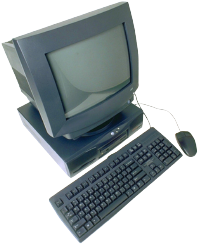 re-assembled
Each link limits maximum size of packets
If packet is too big, router fragments it
Re-assembly occurs at destination
Appendix                                                                                                                         35
IP Fragmentation
One packet becomes multiple packets
Packets reassembled at destination
Prevents multiple fragmentation/reassemble
Fragmentation is a security issue…
Fragments may obscure real purpose of packet
Fragments can overlap when reassembled
Must reassemble packet to fully understand it
Lots of work for firewalls, for example
Appendix                                                                                                                         36
IPv6
Current version of IP is IPv4
IPv6 is a “new-and-improved” version of IP
IPv6 is “bigger and better” than IPv4
Bigger addresses: 128 bits
Better security: IPSec
How to migrate from IPv4 to IPv6?
Unfortunately, nobody thought about that…
So IPv6 has not really taken hold (yet?)
Appendix                                                                                                                         37
Link Layer
Link layer sends packet from one node to next
Links can be different
Wired
Wireless
Ethernet
Point-to-point…
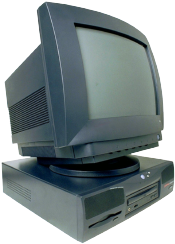 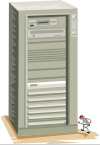 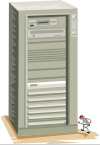 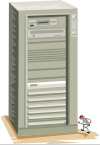 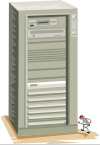 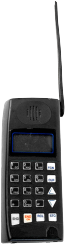 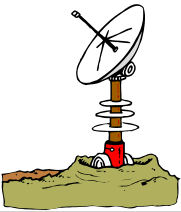 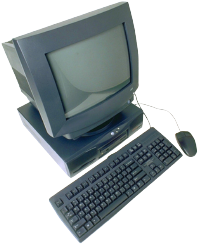 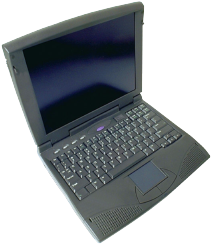 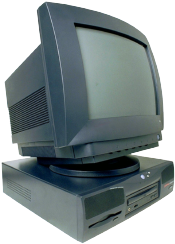 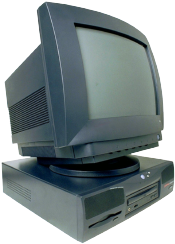 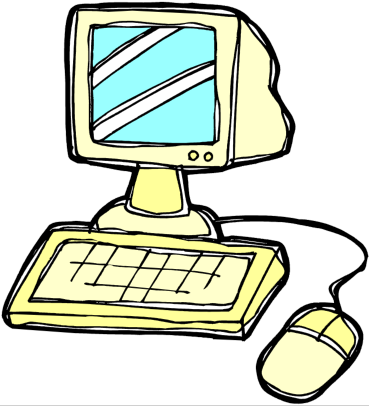 Appendix                                                                                                                         38
Link Layer
On host, implemented in adapter: Network Interface Card (NIC)
Ethernet card, wireless 802.11 card, etc.
NIC is “semi-autonomous” device
NIC is (mostly) out of host’s control
Implements both link and physical layers
Appendix                                                                                                                         39
Ethernet
Ethernet is a multiple access protocol
Many hosts access a shared media
On a local area network, or LAN
With multiple access, packets can “collide”
Data is corrupted and packets must be resent
How to efficiently deal with collisions in distributed environment?
Many possibilities, ethernet is most popular
We won’t discuss details here…
Appendix                                                                                                                         40
Link Layer Addressing
IP addresses live at network layer
Link layer also needs addresses  Why?
MAC address (LAN address, physical address)
MAC address
48 bits, globally unique
Used to forward packets over one link
Analogy…
IP address is like your home address
MAC address is like a social security number
Appendix                                                                                                                         41
ARP
Address Resolution Protocol (ARP)
Used by link layer  given IP address, find corresponding MAC address
Each host has ARP table, or ARP cache
Generated automatically
Entries expire after some time (about 20 min)
ARP used to find ARP table entries
Appendix                                                                                                                         42
ARP
ARP is stateless
ARP can send request and receive reply
Reply msgs used to fill/update ARP cache
IP: 111.111.111.001
IP: 111.111.111.002
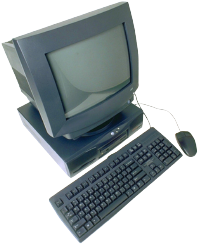 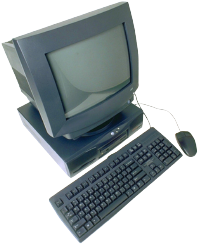 LAN
MAC: AA-AA-AA-AA-AA-AA
MAC: BB-BB-BB-BB-BB-BB
Alice’s ARP cache
Bob’s ARP cache
Appendix                                                                                                                         43
ARP Cache Poisoning
ARP is stateless, so…
Accept “reply”, even if no request sent
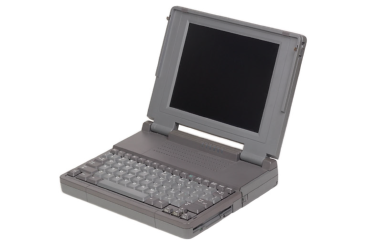 Trudy
111.111.111.003
CC-CC-CC-CC-CC-CC
ARP “reply”
111.111.111.001
CC-CC-CC-CC-CC-CC
ARP “reply”
111.111.111.002
CC-CC-CC-CC-CC-CC
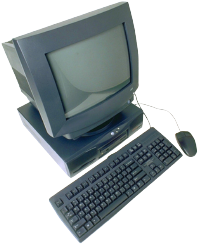 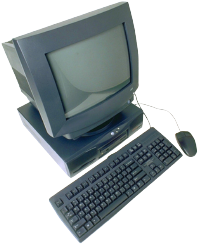 LAN
111.111.111.002
111.111.111.001
BB-BB-BB-BB-BB-BB
AA-AA-AA-AA-AA-AA
111.111.111.002  CC-CC-CC-CC-CC-CC
111.111.111.002  BB-BB-BB-BB-BB-BB
111.111.111.001  AA-AA-AA-AA-AA-AA
111.111.111.001  CC-CC-CC-CC-CC-CC
Alice’s ARP cache
Bob’s ARP cache
Host CC-CC-CC-CC-CC-CC is man-in-the-middle
Appendix                                                                                                                         44
Math Basics
7/5ths of all people don’t understand fractions.
	 Anonymous
Appendix                                                                                                                         45
Modular Arithmetic
Appendix                                                                                                                         46
Clock Arithmetic
For integers x and n, “x mod n” is the remainder when we compute x  n
We can also say “x modulo n”
0
Examples
33 mod 6 = 3
33 mod 5 = 3
7 mod 6 = 1
51 mod 17 = 0
17 mod 6 = 5
1
5
number “line”
mod 6
2
4
3
Appendix                                                                                                                         47
Modular Addition
Notation and fun facts
7 mod 6 = 1
7 = 13 = 1 mod 6
((a mod n) + (b mod n)) mod n = (a + b) mod n
((a mod n)(b mod n)) mod n = ab mod n
Addition Examples
3 + 5 = 2 mod 6
2 + 4 = 0 mod 6
3 + 3 = 0 mod 6
(7 + 12) mod 6 = 19 mod 6 = 1 mod 6
(7 + 12) mod 6 = (1 + 0) mod 6 = 1 mod 6
Appendix                                                                                                                         48
Modular Multiplication
Multiplication Examples
3  4 = 0 mod 6
2  4 = 2 mod 6
5  5 = 1 mod 6
(7  4) mod 6 = 28 mod 6 = 4 mod 6
(7  4) mod 6 = (1  4) mod 6 = 4 mod 6
Appendix                                                                                                                         49
Modular Inverses
Additive inverse of x mod n, denoted   –x mod n, is the number that must be added to x to get 0 mod n
-2 mod 6 = 4, since 2 + 4 = 0 mod 6
Multiplicative inverse of x mod n, denoted x-1 mod n, is the number that must be multiplied by x to get 1 mod n
3-1 mod 7 = 5, since 3  5 = 1 mod 7
Appendix                                                                                                                         50
Modular Arithmetic Quiz
Q: What is -3 mod 6?
A: 3
Q: What is -1 mod 6?
A: 5
Q: What is 5-1 mod 6?
A: 5
Q: What is 2-1 mod 6?
A: No number works!
Multiplicative inverse might not exist
Appendix                                                                                                                         51
Relative Primality
x and y are relatively prime if they have no common factor other than 1
x-1 mod y exists only when x and y are relatively prime
If it exists, x-1 mod y is easy to compute using Euclidean Algorithm
We won’t do the computation here
But, an efficient algorithm exists
Appendix                                                                                                                         52
Totient Function
(n) is “the number of numbers less than n that are relatively prime to n”
Here, “numbers” are positive integers
Examples
 (4) = 2 since 4 is relatively prime to 3 and 1
 (5) = 4 since 5 is relatively prime to 1,2,3,4
 (12) = 4
 (p) = p-1 if p is prime
 (pq) = (p-1)(q-1) if p and q prime
Appendix                                                                                                                         53
Permutations
Appendix                                                                                                                         54
Permutation Definition
Let S be a set
A permutation of S is an ordered list of the elements of S
Each element of S appears exactly once
Suppose S = {0,1,2,…,n-1}
Then the number of perms is…
n(n-1)(n-2)    (2)(1) = n!
Appendix                                                                                                                         55
Permutation Example
Let S = {0,1,2,3}
Then there are 24 perms of S
For example,
(3,1,2,0) is a perm of S
(0,2,3,1) is a perm of S, etc.
Perms are important in cryptography
Appendix                                                                                                                         56
Probability Basics
Appendix                                                                                                                         57
Discrete Probability
We only require some elementary facts
Suppose that S={0,1,2,…,N1} is the set of all possible outcomes
If each outcome is equally likely, then the probability of event E  S is
P(E) = # elements in E / # elements in S
Appendix                                                                                                                         58
Probability Example
For example, suppose we flip 2 coins
Then S = {hh,ht,th,tt}
Suppose X = “at least one tail” = {ht,th,tt}
Then P(X) = 3/4
Often, it’s easier to compute
P(X) = 1  P(complement of X)
Appendix                                                                                                                         59
Complement
Again, suppose we flip 2 coins
Let S = {hh,ht,th,tt}
Suppose X = “at least one tail” = {ht,th,tt}
Complement of X is “no tails” = {hh}
Then
P(X) = 1  P(comp. of X) = 1  1/4 = 3/4  
We make use of this trick often!
Appendix                                                                                                                         60
Linear Algebra Basics
Appendix                                                                                                                         61
Vectors and Dot Product
Let  be the set of real numbers
Then v  n is a vector of n elements
For example 
v = [v1,v2,v3,v4] = [2,1, 3.2, 7]  4 
The dot product of u,v  n is
u  v = u1v1 + u2v2 +… + unvn
Appendix                                                                                                                         62
Matrix
A matrix is an n x m array
For example, the matrix A is 2 x 3
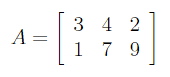 The element in row i column j is aij
We can multiply a matrix by a number
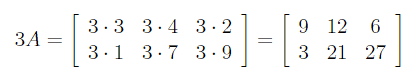 Appendix                                                                                                                         63
Matrix Addition
We can add matrices of the same size
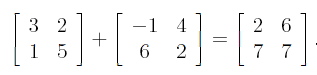 We can also multiply matrices, but this is not so obvious
We do not simply multiply the elements
Appendix                                                                                                                         64
Matrix Multiplication
Suppose A is m x n and B is s x t
Then C=AB is only defined if n=s, in which case C is m x t
Why? 
The element cij is the dot product of row i of A with column j of B
Appendix                                                                                                                         65
Matrix Multiply Example
Suppose
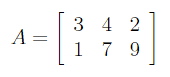 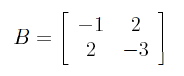 Then
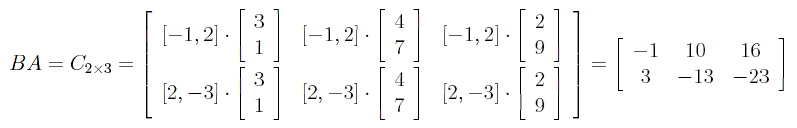 And AB is undefined
Appendix                                                                                                                         66
Matrix Multiply Useful Fact
Consider AU = B where A is a matrix and U and B are column vectors
Let a1,a2,…,an be columns of A and u1,u2,…,un the elements of U
Then B = u1a1 + u2a2 + … + unan
Example:
[
]
[
]
[
]
[
]
[
]
3   4
1   5
4
5
+
2
6
30
32
=
=
3
1
6
2
Appendix                                                                                                                         67
Identity Matrix
A matrix is square if it has an equal number of rows and columns
For square matrices, the identity matrix I is the multiplicative identity
AI = IA = A
The 3 x 3 identity matrix is
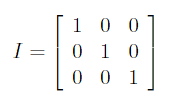 Appendix                                                                                                                         68
Block Matricies
Block matrices are matrices of matrices
For example
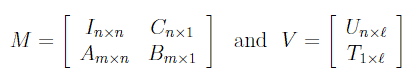 We can do arithmetic with block matrices
Block matrix multiplication works if individual matrix dimensions “match”
Appendix                                                                                                                         69
Block Matrix Mutliplication
Block matrices multiplication example
For matrices
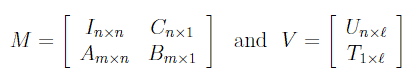 We have
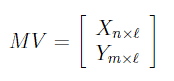 Where X = U+CT and Y = AU+BT
Appendix                                                                                                                         70
Linear Independence
Vectors u,v  n linearly independent if au + bv = 0 implies a=b=0
For example,
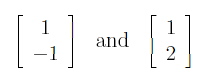 Are linearly independent
Appendix                                                                                                                         71
Linear Independence
Linear independence can be extended to more than 2 vectors
If vectors are linearly independent, then none of them can be written as a linear combination of the others
None of the independent vectors is a sum of multiples of the other vectors
Appendix                                                                                                                         72